Муниципальное бюджетное дошкольное образовательное учреждение
«Центр развития ребенка - Детский сад № 43»

Презентация для педагогов:

«Современные подходы к организации работы
по нравственно-патриотическому
 воспитанию дошкольников»


Подготовила: воспитатель МБДОУ № 43  
Вагабова Г.Д.
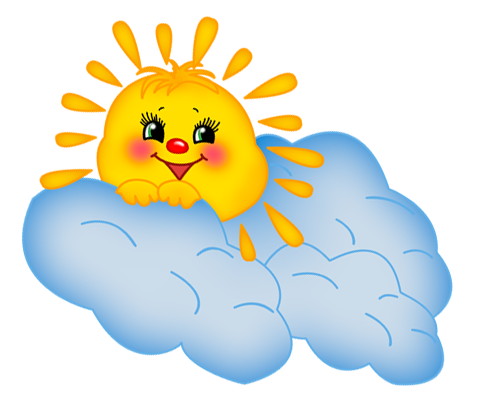 900igr.net
«Любовь к родному краю, родной культуре, родной речи начинается с малого - с любви к своей семье, к своему жилищу, к своему детскому саду. Постепенно расширяясь, эта любовь переходит в любовь к родной стране, к её истории, прошлому и настоящему, ко всему человечеству».Л. С. Лихачев.
Цель: повысить образовательные, профессиональные, теоретические и практические знания педагогов по проблеме нравственно-патриотического воспитания дошкольников, систематизировать знания и умения педагогов по данной проблеме.
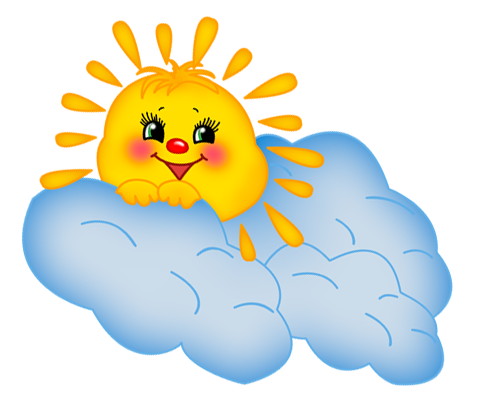 Нравственность – это внутренняя мораль, принятие на себя ответственности за свои поступки, то есть действовать согласно своей совести.        Патриотизм – любовь к семье, дому,  родным местам, Родине, гордость за свой народ, толерантное отношение к другим людям, желание сохранить, приумножить богатство своей страны.         Нравственно-патриотическое  воспитание – взаимодействие взрослого и детей в совместной деятельности и общении, направленное на раскрытие и формирование в ребенке общечеловеческих нравственных качеств личности, приобщение к истокам национальной региональной культуры, природе родного края, воспитание эмоционально-действенного отношения , чувства сопричастности, привязанности к окружающим.
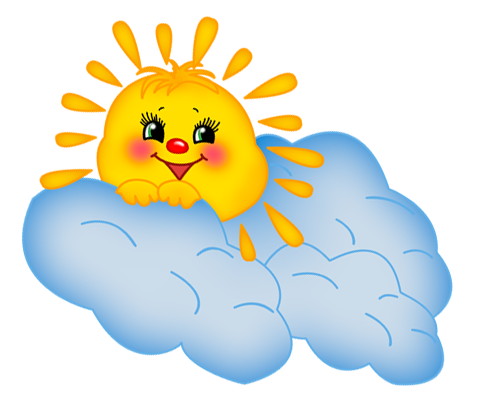 Планирование работы по нравственно - патриотическому воспитанию дошкольников подразделяется на следующие блоки:
1.«Я и мое ближайшее окружение» (моя семья, мой детский сад, моя улица).
2.«Мой родной город, село, в котором я живу» (история моего города, город в котором я живу, знаменитые горожане).
3.«Мой родной край» (край, в котором я живу; история моего края; знаменитые люди края; животный и растительный мир края).
4.«Наша Родина - Россия» (символика России (герб, гимн, флаг, географическое положение, народонаселение).
5.«Защитники Отечества» (памятные даты и люди, прославленные войны нашей страны). «История России» (от былинных богатырей до наших дней).
6.«Культура русского народа» (праздники, традиции, обычаи, народное искусство, зодчество, промыслы).
7.«Великие соотечественники» (жизнь и деятельность выдающихся людей).
Задачи нравственно-патриотического воспитания
воспитание любви и привязанности к своей семье, дому, детскому саду, улице, городу, Родине;
 формирование бережного отношения к природе и всему живому;
 знакомство с символами государства (герб, флаг, гимн);
 формирование элементарных знаний о правах человека;
 развитие чувства ответственности и гордости за достижения страны;
 формирование толерантности, чувства уважения к другим народам, традициям;
воспитание уважения к труду;
воспитание гуманного отношения (доброжелательности, уважения, внимательности, отзывчивости);
воспитание коллективистских чувств и взаимоотношений;
становление творческого начала, развитие воображения ребенка посредством вовлечения его в активный процесс познания.
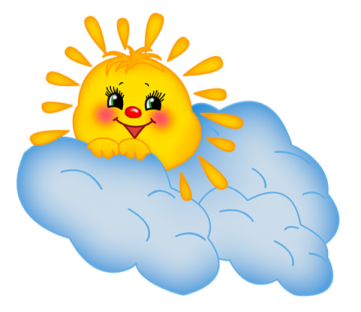 Принципы:
Принцип индивидуального подхода к детям
Принцип сотрудничества
Принцип интеграции
Принцип систематичности и последовательности
Принцип доступности
Принцип личностно-ориентированного подхода
Принцип деятельностного подхода
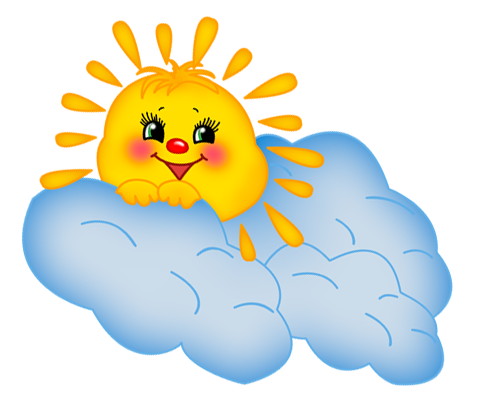 Принцип компетентности педагога
Принцип игровой подачи материала
Условия реализации 
создание предметно-развивающей среды (уголок русской культуры, символика государства и др.)
опора на личный опыт, ближайшее окружение (от любви к дому -до любви к Родине и т.д.);
 эмоциональная окрашенность, воздействие на чувства ребенка;
взаимодействие трех компонентов: интеллектуального, чувственно- эмоционального и действенно-практического (узнавать-созерцать-созидать);
организация творческой деятельности как средства выражения чувств и эмоций ( изо, драматизация, концерты и выступления перед публикой и др.);
 сотрудничество с семьей
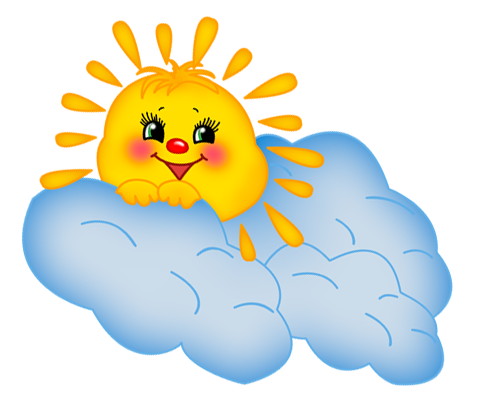 Формы работы
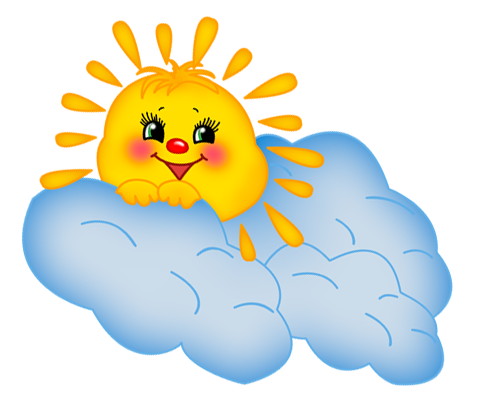 Средства нравственно-патриотического воспитания
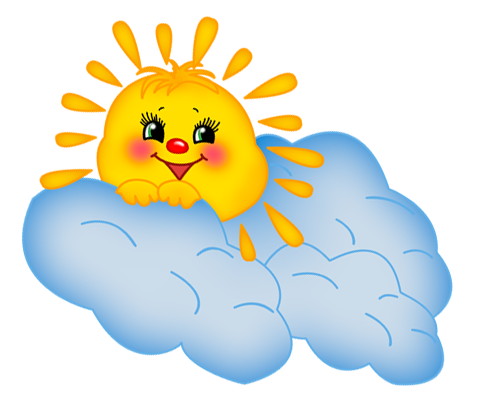 Методы и приемы
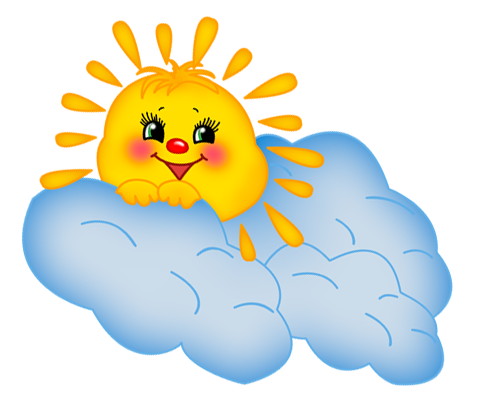 Механизм нравственного становления личности:
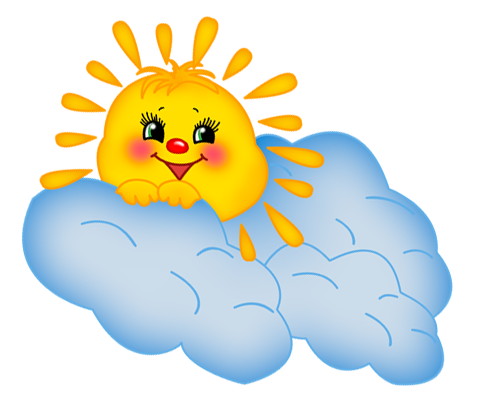 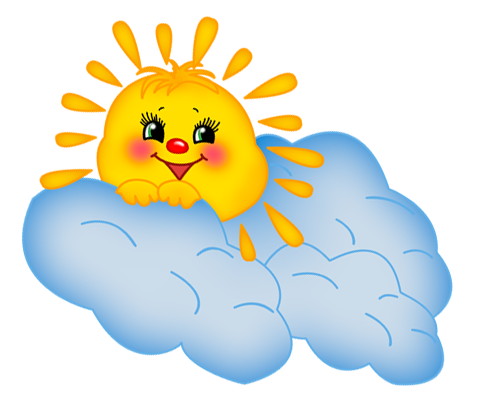 Направления работы по нравственно-патриотическому воспитанию
1. «Моя семья»: семейные фотоальбомы;
самодельные книги на темы: «Герб моей семьи», «Генеалогическое древо» 
2. Произведения устного народного творчества:
 сказки; былины; предания
3. «Родной город (родное село)»:
«История возникновения города,села»; «Промышленность города, села»;
«Наука, образование и культура»; «Знаменитые земляки»;
«Наше духовное наследие»; «Достопримечательности»; «Спорт»;
символика района; макеты (улиц, детского сада).
4. «Мой край»:
Символика Дагестана; материал, знакомящий детей со славой и достижениями Дагестана  (чем знамениты, промышленность и сельское хозяйство). 
5. «Родная страна»:
символика России (герб, флаг, гимн); карта России;
природные зоны страны; народы, населяющие страну;
промышленность и сельское хозяйство;
различные макеты (достопримечательности, архитектура и т.п.).
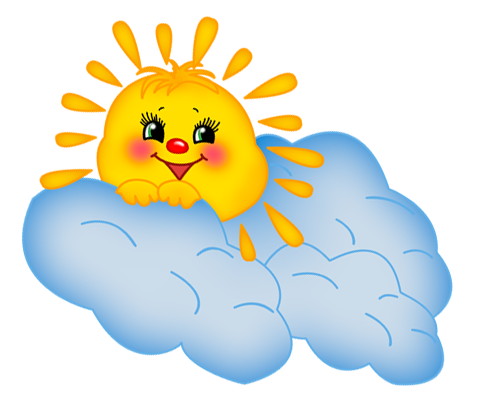 6. «Защитники Отечества»:
«Великая Отечественная война»; (иллюстрации, тематические папки, художественная литература и дидактические игры);
«Российская армия»; фотоматериалы «Памятники воинской славы»;
Макеты (древняя крепость, военная техника и т.п.).
«Герои – дагестанцы, защитники Отечества» (иллюстрации, портреты, биография) ,«Их именами названы улицы родного города»
7. «Приобщение к истокам народной культуры» (России и Дагестана):
«Предметы старины»;«Из истории русского народного костюма»;
«История национального костюма»; «Народный календарь и народные праздники»; «Русские игрушки» (различные куклы-закрутки из соломы; куклы из деревянных чурбачков, обереги);
«Предметы народного декоративно-прикладного творчества» (матрешки, дымковские игрушки, городецкая роспись, гжель, хохлома, вышивка, работы по дереву и пр.);
«Декоративно-прикладное искусство народов Дагестана» (кубачинские, унцукульские, балхарские изделия), ковроткачество (табасаранские ковры);
«Куклы в национальных костюмах».
8. «Великие соотечественники»: портреты; художественная литература, рассказывающая о великих соотечественниках, прославивших 
Россию и Дагестан
9. «Наша планета - Земля»: глобус; художественная литература, иллюстрации, тематические папки, рассказывающие о жизни людей в других странах мира, их обычаях, традициях, профессиях, характерных для той или иной страны.
Литература:
Воспитание нравственных чувств у старших дошкольников/Под ред. А.М.Виноградовой.-.,1991.
Жариков А.Д. Растите детей патриотами.- М., 1980.
Жуковская Р.И., Виноградова Н.Ф., Козлова С.А. Родной край. -М., 1990.
Князева О.Л., Маханева М.Д. Приобщение детей к истокам русской народной культуры: Программа. – СПб: Детство-Пресс, 1999.
Маханева М.Д. Нравственно-патриотическое воспитание дошкольников. – М.: ТЦ Сфера, 2009.
Очаг мой, Дагестан. Под ред. Бейбулатовой Г., Халимбековой М. – Махачкала, 2010.
Примерная общеобразовательная программа дошкольного образования «От рождения до школы» под ред. Вераксы Н.Е.и др. – М., 2014, 2019.
Шурпаева М.И., Байрамбеков М.М., Исмаилова У.А., Гришина А.В. и др. Региональная образовательная программа дошкольного образования республики Дагестан. – Махачкала, 2015.
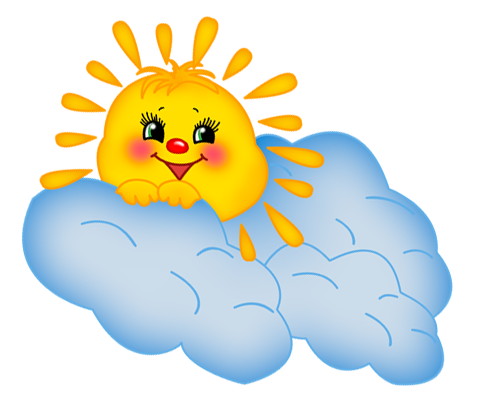 СПАСИБО ЗА ВНИМАНИЕ